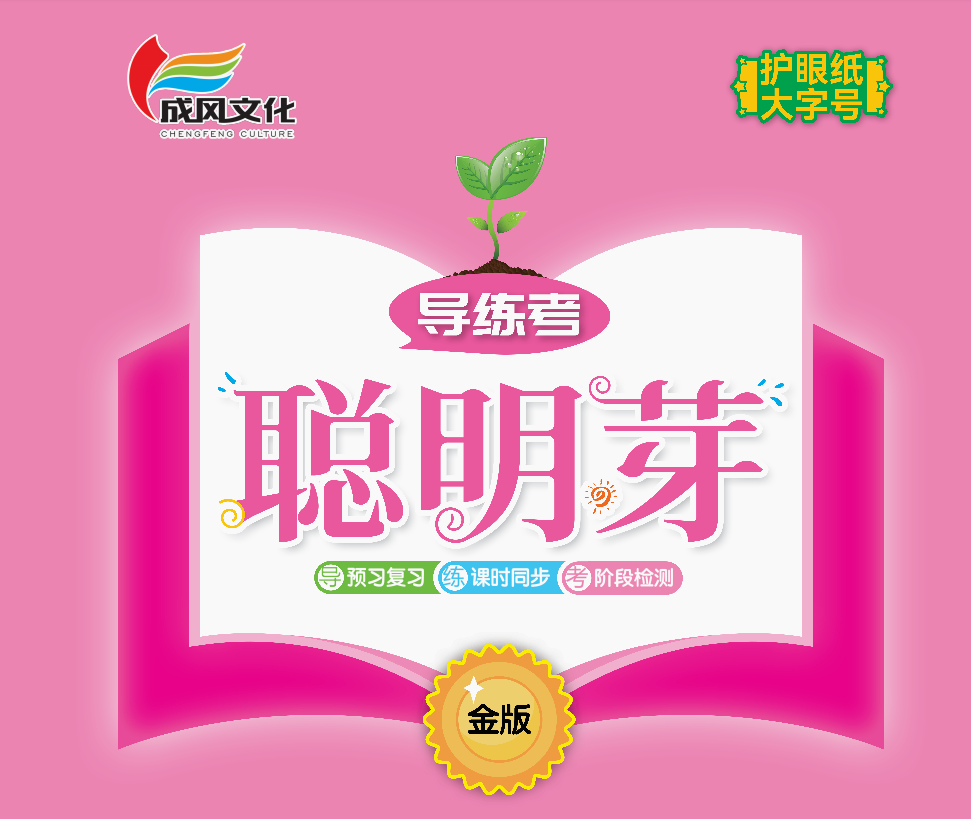 第三单元    阅读
口语交际    打电话
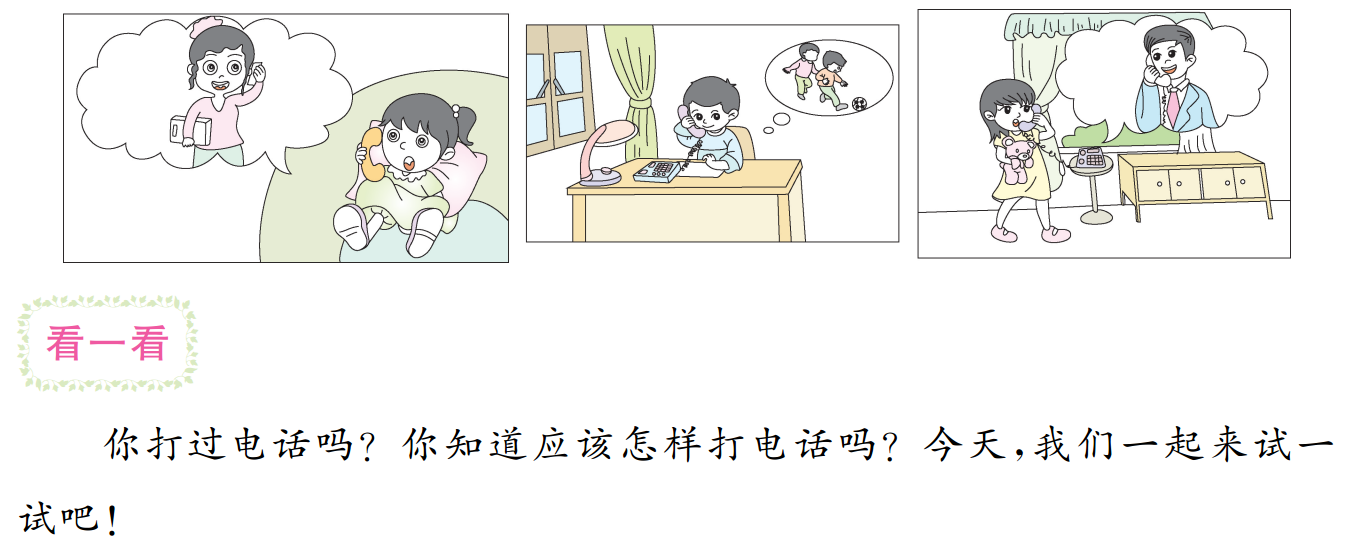 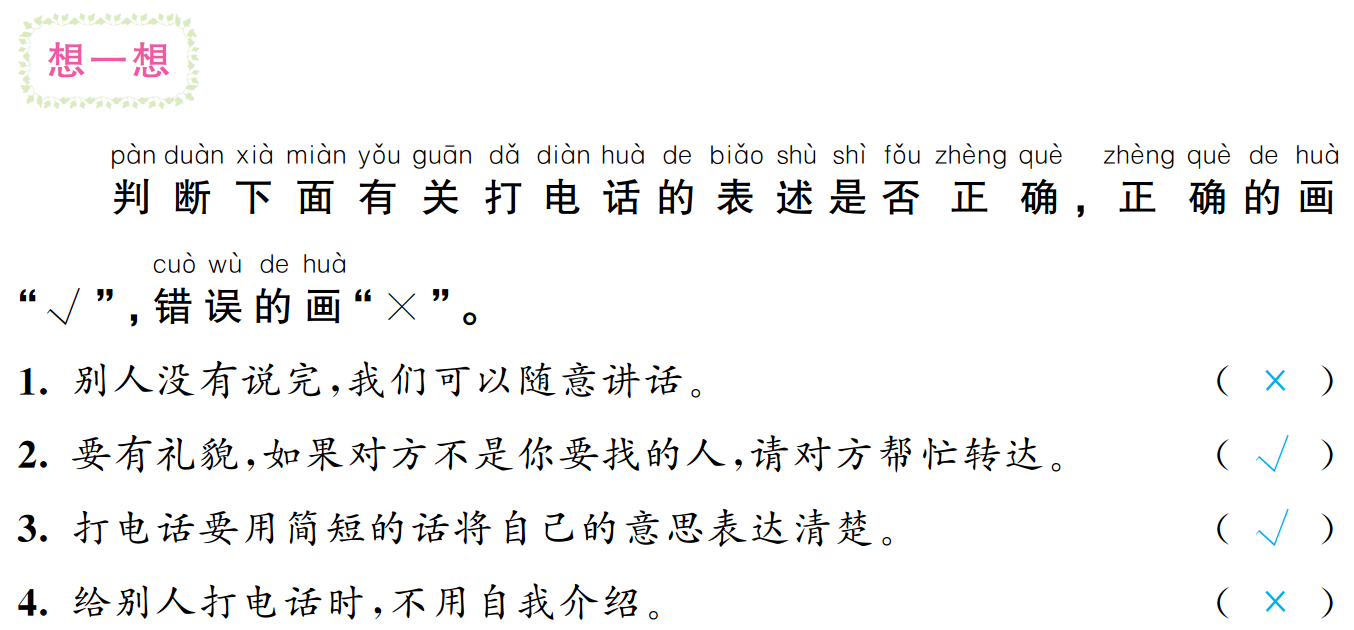 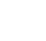 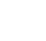 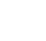 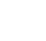 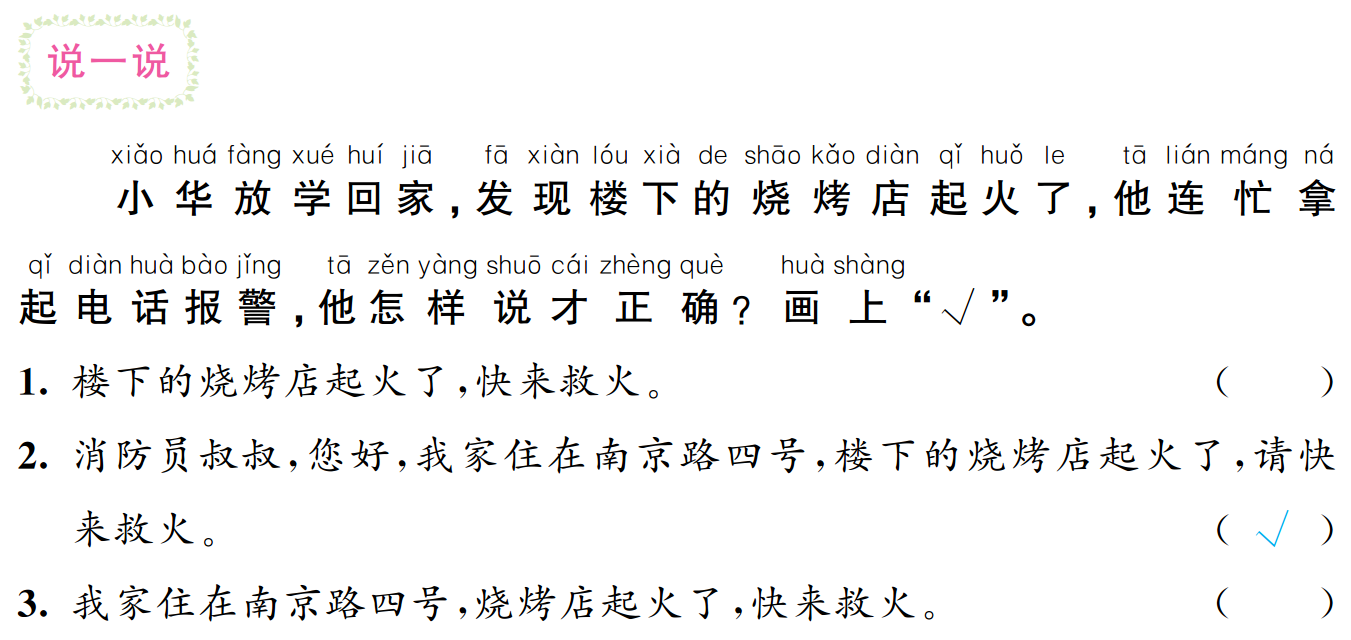 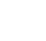 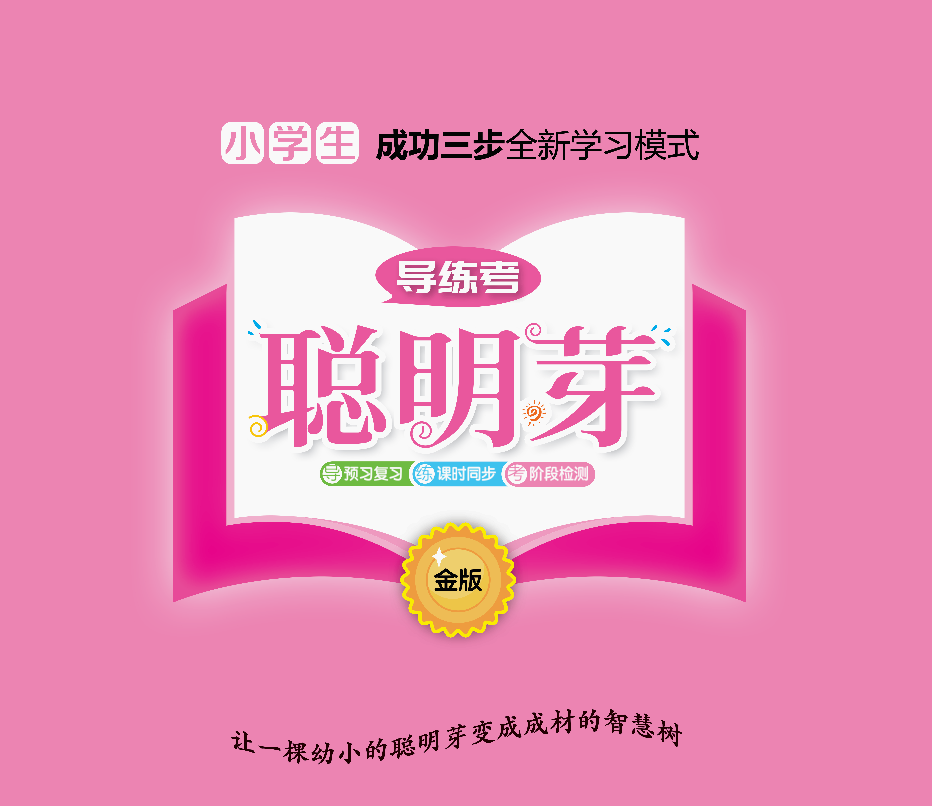